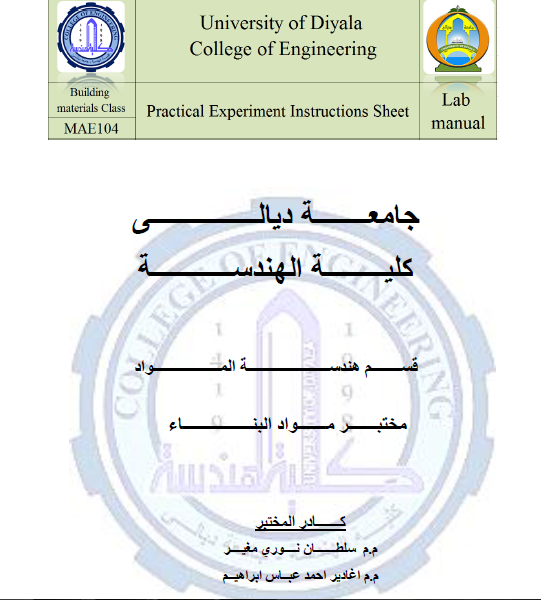 فحوصات الطابوق Brick Testsالتجربة الأولى فحص  الشكل و الأبعاد للطابوقShape & Dimension Test for Bricks
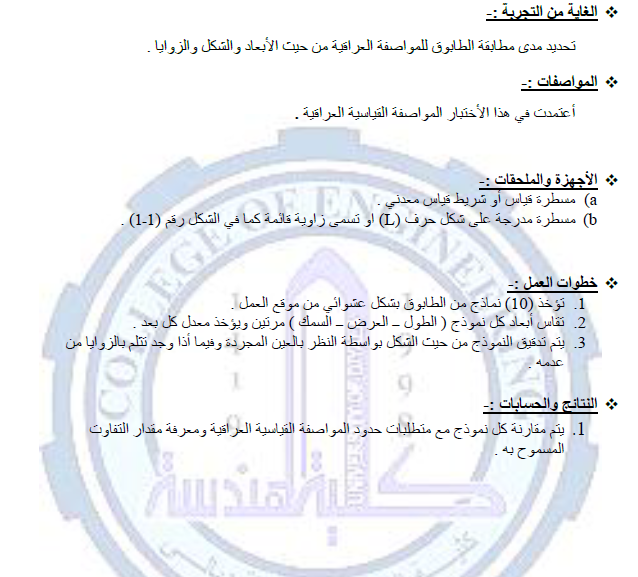